আজকের মাল্টিমিডিয়া ক্লাস রুমে সবাইকে স্বাগতম
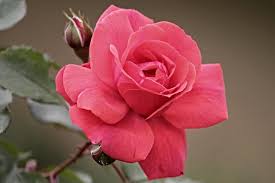 পরিচিতি
শ্রেণিঃ দাখিল ৮ম 
বিষয়ঃ গণিত
অধ্যায়ঃ ১০ম 
সময়ঃ ৪৫মিনিট 
তারিখঃ২৮/০৬/২০২০ ইং
দেলওয়ারা বেগম 
সহকারী শিক্ষক বি,এসসি(গণিত) 
আলতাদিঘী স্নাতক মাদ্রাসা,শেরপুর,বগুড়া। 
ই-মেইল-delwara1979@gmail.com
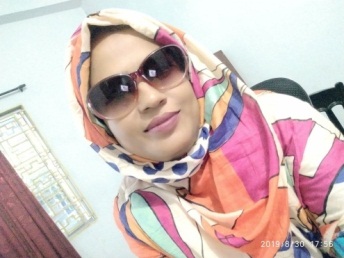 ছবিগুলো দেখতে কেমন?
নিচের ছবিগুলোর নাম বলো
জ্যামিতিক ভাষায় গোলাকার বস্তু কে কি বলা হয়?
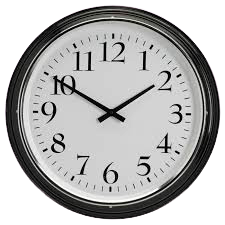 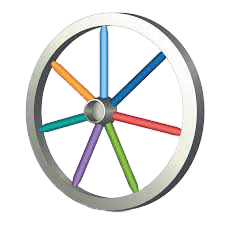 ঘড়ি
চাকা
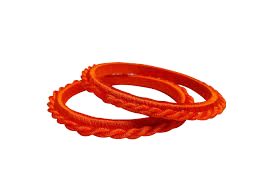 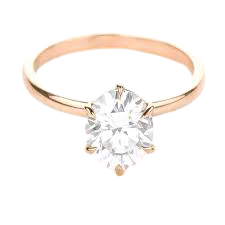 আংটি
চুড়ি
বৃত্ত
পাঠ শেষে শিক্ষার্থীরা ............
১. বৃত্ত কি তা বলতে পারবে;
২. বৃত্তের বিভিন্ন অংশের চিহ্নিত চিত্রসহ সংজ্ঞা দিতে পারবে;
৩. বৃত্তের ব্যাস ও ব্যাসার্ধের মধ্যে সম্পর্ক নির্ণয় করতে পারবে।
এবার বলতো বৃত্ত কাকে বলে?
বৃত্তের সম্পূর্ণ দৈর্ঘ্যকে বৃত্তের পরিধি বলে।
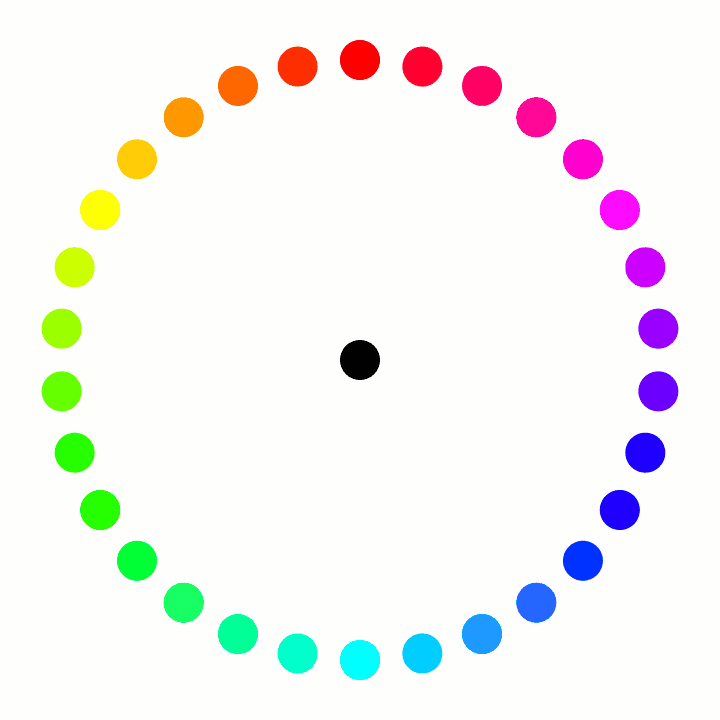 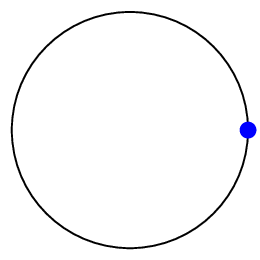 নির্দিষ্ট বিন্দু থেকে সমদূরত্ব বজায় রেখে কোন বিন্দু যে আবদ্ধ পথ চিত্রিত করে তাকে বৃত্ত (circel ) বলে।
একক কাজ
বৃত্ত কাকে বলে?
বলতো বৃত্তে কি কি অংশ থাকে?
A
c
ব্যাসার্ধ OC
o
D
কেন্দ্র
ব্যাস AB
জ্যা DE
B
E
এসো এবার আমরা বৃত্তের বিভিন্ন অংশ সম্পর্কে জেনে নেই
কেন্দ্র(center): যে নির্দিষ্ট একটি বিন্দু থেকে সমদূরবর্তী বিন্দুগুলো আঁকা যায় তাকে বৃত্তের কেন্দ্র বলে।চিত্রে O বৃত্তের কেন্দ্র।
C
O
কেন্দ্র
বৃত্তের ব্যাসার্ধ(Radius):  কেন্দ্র থেকে বৃত্তস্থ কোন বিন্দুর দূরত্বকে ব্যাসার্ধ বলে। চিত্রে OC বৃত্তের ব্যাসার্ধ।
এসো এবার আমরা বৃত্তের বিভিন্ন অংশ সম্পর্কে জেনে নেই
বৃত্তের জ্যা(Chord): বৃত্তের যেকোন দুইটি বিন্দুর সংযোজক রেখাংশকে বৃত্তের জ্যা বলে।চিত্রে CD ও EF  বৃত্তের দুটি জ্যা। একটি বৃত্তের ব্যাস - ই বৃহত্তম জ্যা।
F
E
A
B
C
D
বৃত্তের ব্যাস(Diameter): কোন জ্যা যদি বৃত্তের কেন্দ্র দিয়ে যায় তবে জ্যাটিকে বৃত্তের ব্যাস বলে।চিত্রে AB বৃত্তের ব্যাস।ব্যাস ব্যাসার্ধের দ্বিগুণ।
বৃত্তের চাপ (Arc)
C
বৃত্তের যে কোন দুইটি বিন্দুর মধ্যের পরিধির অংশকে বৃত্তচাপ বা চাপ বলে। চিত্রে AB বৃত্তের চাপ
A
B
C
অধিচাপ
উপচাপ ও অধিচাপঃ কোন বৃত্তের যদি দুইটি চাপ থাকে তবে অপেক্ষাকৃত ছোট চাপটিকে উপচাপ এবং বড় চাপটিকে অধিচাপ বলে। পাশের চিত্রে AB  উপচাপ এবং ABCঅধিচাপ ।
B
A
A
B
উপচাপ
অর্ধ-বৃত্ত (semi-circle)
D
C
B
A
বৃত্তের প্রত্যেক ব্যাস বৃত্তকে দুইটি অর্ধ-বৃত্তে বিভক্ত করে।চিত্রে ABD ও ACD দুইটি অর্ধ-বৃত্ত।
এসো এবার আমরা ব্যাস ও ব্যাসার্ধের মধ্যে সম্পর্ক জেনে নেই
2r
r
r
ব্যাস ব্যাসার্ধের দ্বিগুণ
অর্থাৎ, ব্যাস= ব্যাসার্ধ 2
                    = r 2( এখানে r=ব্যাসার্ধ)
জোড়ায় কাজ
ব্যাস,ব্যাসার্ধ,এবং জ্যা এর চিহ্নিত চিত্রসহ সংজ্ঞা লিখ।
বৃত্তের ব্যাস ও ব্যাসার্ধের মধ্যে সম্পর্ক চিত্রের মাধ্যমে দেখাও।
মূল্যায়ন
১। বৃত্তের সম্পর্ণ  দৈর্ঘ্যকে কি বলে?
২। বৃত্তের কোন চাপকে উপচাপ এবং কোন চাপকে অধিচাপ বলা হয়?
৩। একটি ব্যাস একটি বৃত্তকে কয়ভাগে বিভক্ত করে?
৪। কোন একটি বৃত্তের ব্যাসার্ধ ৪ সেঃমিঃ হলে এর ব্যাস কত?
বাড়ির কাজ
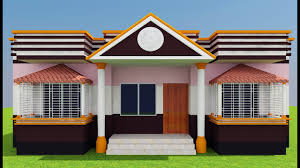 একটি বৃত্তের ব্যাসার্ধ ৬সেঃমি এবং অপর একটি বৃত্তের ব্যাসার্ধ 
৮ সেঃমি হলে বৃত্ত দুইটির ব্যাসের অন্তর নির্ণয় কর।
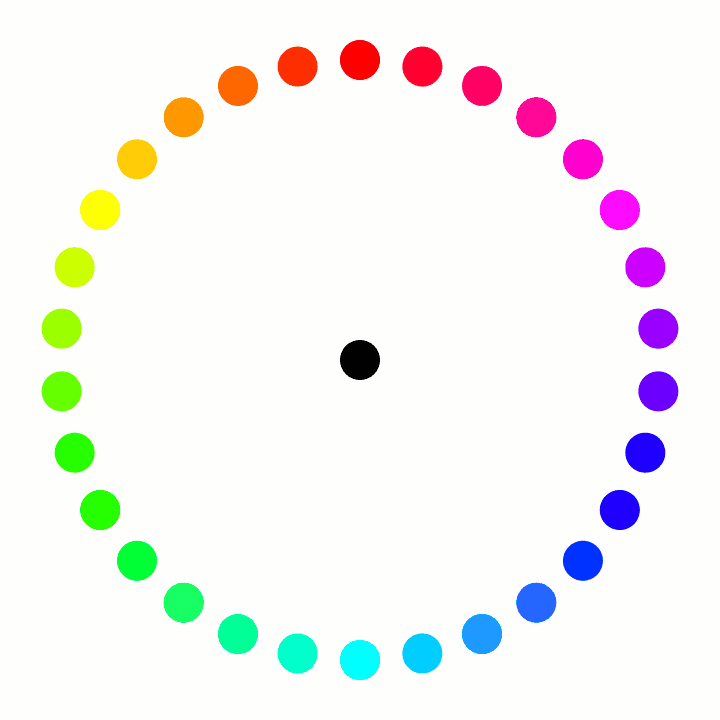 Thanks